Corso di Grammatica Latina (a.a. 2021-2022)
Storia della lingua latina (V)
Il latino nella fase post-classica




Docente:   Luciana Furbetta                                                                                                                                  (lfurbetta@units.it)
Le fasi della storia del latino  

Fase predocumentaria 
Fase preletteraria 	(VI sec. a.C – 240 a.C. ‘inizio’ della letteratura latina)					    

											     latino arcaico 
                                                                       (241 a.C. fine prima guerra punica – 81-79 a.C. dittatura di Silla)

                                                                       latino classico
		                                                           (78 a.C. morte di Silla – 14 d.C. morte di Augusto)
			 Fase letteraria 				                             
											     latino post-classico	
											     (14 d.C. avvento di Tiberio – 193 d.C. morte di Commodo)
												
											      latino tardo    
											      (fine II sec. d.C. – VI sec. d.C.)
 
											      latino medievale  (da VII sec d.C.)
Principali caratteristiche della fase post-classica
(14 d.C. avvento di Tiberio – 193 d.C. morte di Commodo)
Quadro storico: massima espansione occidentale e transdanubiana
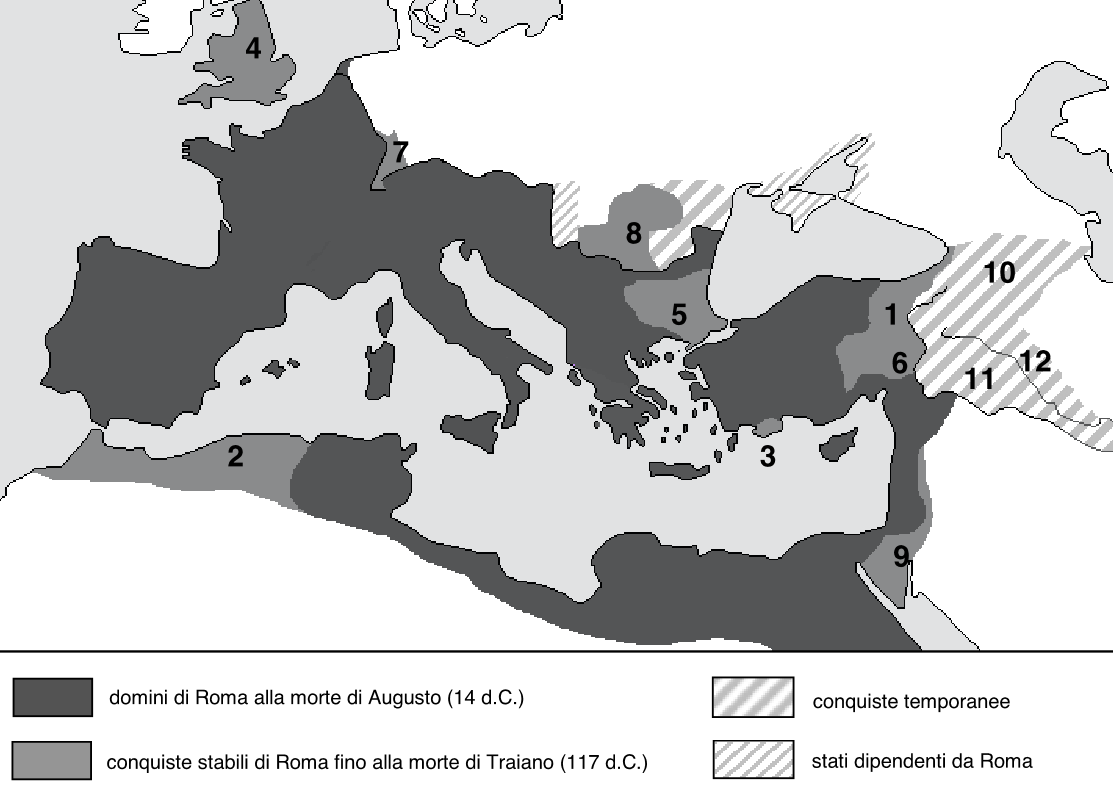 (tavola tratta da: 
L. Mondin, Introduzione allo studio del latino, (quadri storici a cura di A. Pistellato), Venezia, a.a. 2014-2015, p. 88)
Impero bilingue         riconoscimento del greco come seconda lingua ufficiale

Espansione del latino a Occidente       latinizzazione dei territori extraitalici e romanizzazione linguistica delle popolazioni barbare

Integrazione culturale delle popolazioni autoctone           azione unificatrice della scuola

									 incremento della scolarizzazione 

Sistema scolastico:
                                ‣ a Roma: istituzione da parte di Vespasiano di una cattedra di retorica latina e 
                                  di una cattedra di retorica greca

                                ‣ nelle altre aree dell’impero          istruzione affidata alle iniziative delle 
                                  amministrazioni locali

                                ‣ diffusione ovunque di centri d’insegnamento          curriculum di studi medi
                                 e superiori         corso di grammatica greca e latina (lingua e letteratura) e corso di retorica

                                ‣ latino della scuola         diffusione della lingua standard
‣ la retorica di età imperiale è tutta concentrata sull’artificio e il formalismo 
                   e punta all’acquisizione di capacità e all’applicazione di strategie tecniche
                   evitando scrupolosamente elementi propri della lingua quotidiana

                 ‣ si attenuano le differenze linguistiche e stilistiche tra prosa e poesia     
                    avvicinamento di prosa e poesia          uniformità  della lingua letteraria

                 ‣ affermazione di una lingua d’arte, elitaria, lontana dall’uso        lingua formale
                   e di cultura che si propone e impone come modello della lingua scritta

                 ‣ per effetto del purismo dei grammatici si crea uno scollamento sempre più accentuato
                   tra latino scritto e latino parlato                                                    (audio)
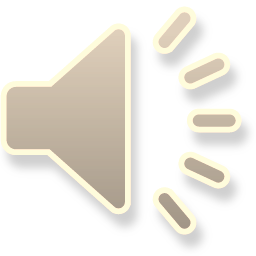 Principali fenomeni linguistici dal I sec. d.C. 
Nel I sec. d.C. mutamento da accento melodico a intesivo          
                                      aumento della tendenza alla sincope di vocali atone
                                      ristrutturazione progressiva del sistema di quantità fonologica sillabica
                                             coincidenza dell’opposizione breve/lunga  -  tonica/atona
 
perdita della quantità fonologica         ristrutturazione della gamma vocalica         progressiva
 formazione del sistema eptavocalico

Monottongazioni:   -ae  > -e       
                                   -oe > -e
                                   -au  rimane stabile   (in alcune lingue romanze e nell’italiano > o)
(tavola tratta da: 
L. Mondin, Introduzione allo studio del latino, (quadri storici a cura di A. Pistellato), Venezia, a.a. 2014-2015, p. 128)
(tavola tratta da: L. Mondin, Introduzione allo studio del latino, (quadri storici a cura di A. Pistellato), Venezia, a.a. 2014-2015, p. 129)